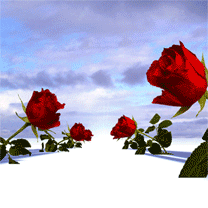 اَهْلاًوَسَهْلاً مَرْحَباً لَّكُمْ يَااَيُّهَا الطُّلَابُ !
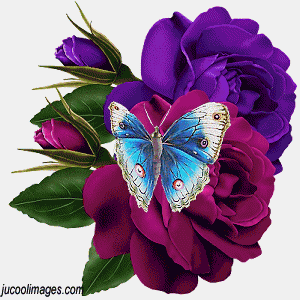 لِحُضُوْرِكُمُ الْيَوْمَ فِىْ هذَا الصَّفِّ -
اَلتَّعْرِيْفُ الْمُدَرِّسِ
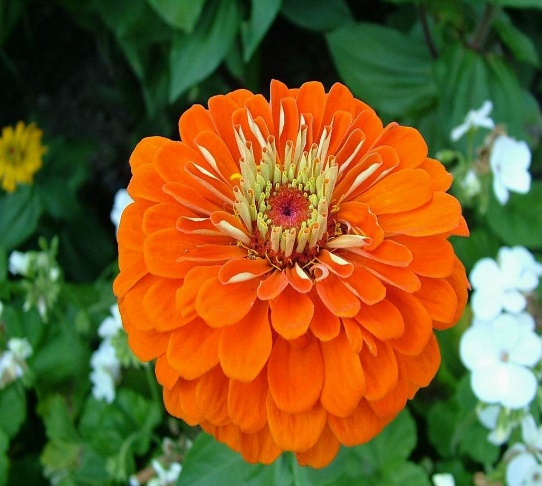 مُحَمَّدْ تَوْحِيْدُ الرَّحْمَانِ
نائب مولووى
01735113047
نوغاون راشدية فاضل مدرسة
ساندفور
مطلب دكّهين
مَعْرِفَةُ الدَّرْسِ
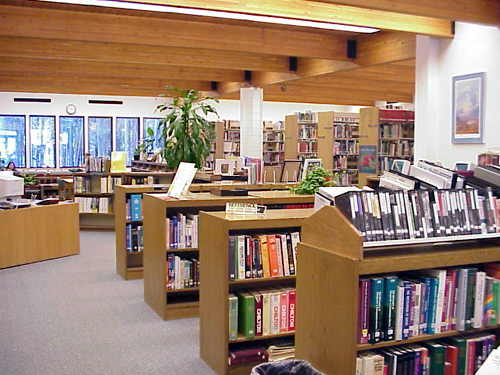 قِرَأَةُ الْيَوْمِ
اَلدَّرْسُ السابع عشر
الاخوة الاسلامية
لِلصَّفِ الثامن مِنَ الدَّاخِلِ
طَلَب الْعِلْمِ قَبْلَهُ
اَلْمُقَدَّمَةُ الْقِرَأَةُ
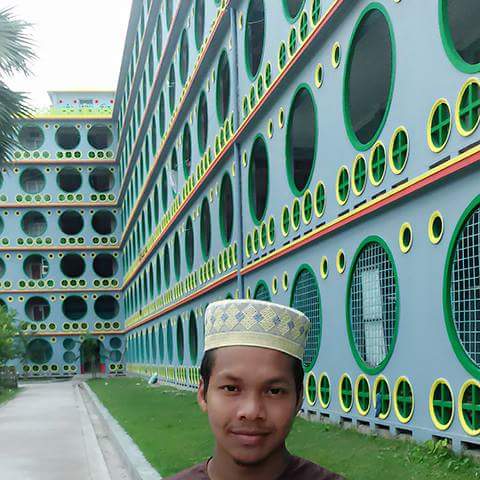 يا اخى المسلم فى * كل مكان و بلد -
نَتِيْجَة ُالدَّرْسِ
ان يتعلم الطلاب من هذا الشعر –
1- ان يشرح الطلاب منها فى اخوة المسلم -  
2- ان يشرح الطلاب منها فى اسرة واحدة -   
3- ان يشرح الطلاب منها فى التقوى -   
4- ان يشرح الطلاب منها فى بلاد الاسلام -   
5- ان يشرح الطلاب منها فى عزة الدين -
اِسْتِحْضَارُ الْقِرَأَةِ
كل تلميذ يحب الوطن الاسلامية
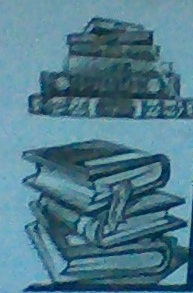 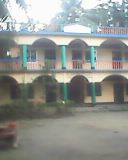 لا فضل لمسلم على المسلم الا بالتقوى
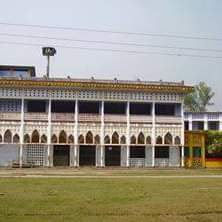 انت منى وانا من * ك كروح وجسد -
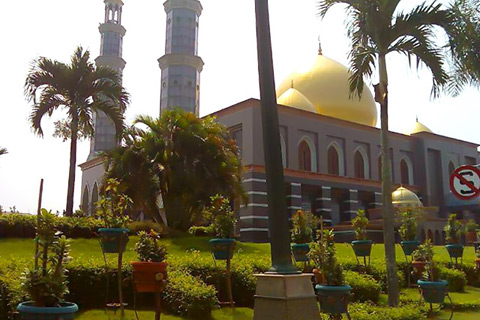 وحده قد بناها الله * اضائت للابد -
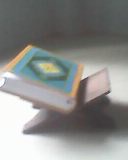 وتسامت بشعار* قل هو الله احد -
اَلْعَمَلُ الْمُفْرَدُ
اجبوا ماذا يعمل ابناء بلاد الاسلام ؟
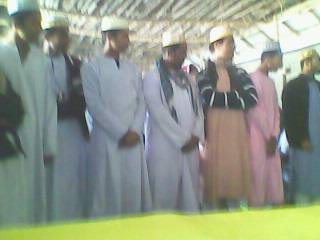 اَلْعَمَلُ الْمُثَنَّى
هل يفرق بين بلاد الاسلام ؟
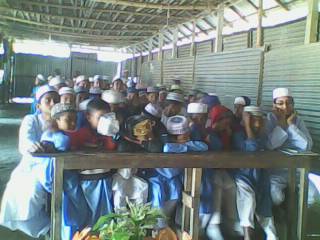 اَلْعَمَلُ الْاِجْتِمَاعِ
قولوا لماذا يجب على المسلمين حب الوطن الاسلامى ؟
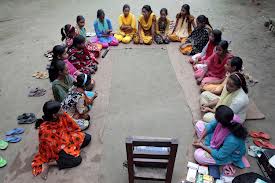 اَخِيْرُ الدَّرْسِ
ختاما يقال من هذا الدرس –
 1- كشفت فيها فى اعمال ابناء الاسلام -  
2- كشفت فيها  فى بلاد الاسلام - 
3- كشفت فيها فى حب المسلمين -  
4- كشفت فيها فى اساس التفاضل -  
5- كشفت فيها فى اتحاد المسلمين -
اَلْاِمْتِحَانُ الدَّرْسُ
رتب الكلمات لتكون جملة مفيدة : 
1- بلاد , وطن , واحد , الاسلام , كلها – 
2- اخوة , جميعا , واحدة , وابنائها , فى اسرة – 
3- منهم , يعمل , كل , الاسلام , لعزة -
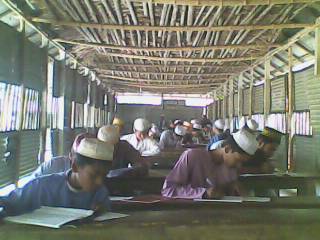 اَلْوَاجِبُ الْمَنْزِلِىْ
(ج) ضع كل كلمة مما ياْتى فى جملة من عندك –
 (1) عزة ------
 (2) اللون -------
 (3) اللغة -------
 (4) وحدة ------ 
 (5) الدين -------
شُكْراً وِدَاعاًفَرَغْتُ الدَّرْسَ لِلْيَوْمِ الْاَنِ مِنْ صَفّكُمْ خَيْراً
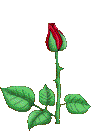 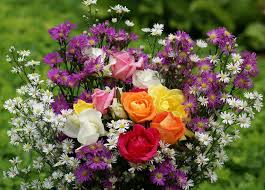